Magnetic Forces on charges moving through a magnetic field.
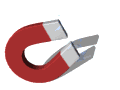 What is the magnetic field?
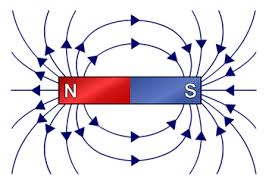 Forces in Magnetism
Example #1
What does the equation tell us?
Because the magnetic force is always perpendicular to the component of the charge’s velocity perpendicular to the magnetic field, it cannot change its speed.
Force is maximum when the charge is moving perpendicular to the magnetic field ( = 90).
The force is zero if the charge’s velocity is in the same direction as the magnetic field ( = 0).
Lastly, if the speed is constant, then the KE will be constant as well.
Right Hand Rules
Right hand rule is used to determine the relationship between the magnetic field, the velocity of a positively charged particle and the resulting force it experiences.
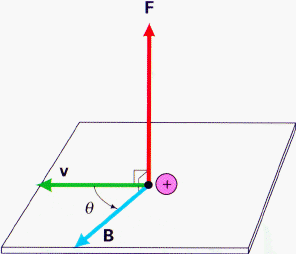 Right Hand Rules
#2
#1
#3
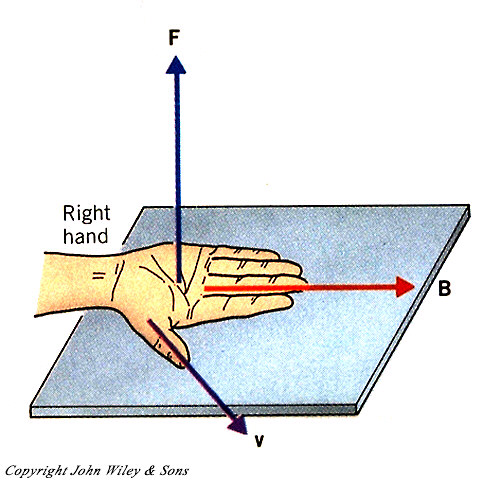 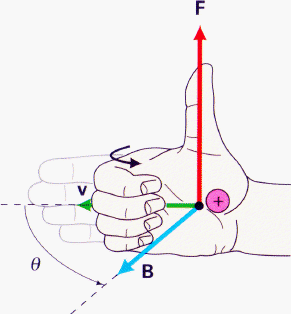 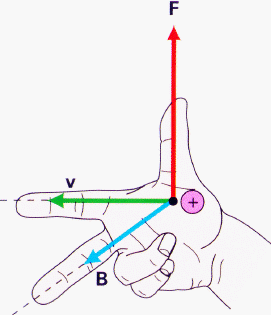 V
vsinθ
Uniform B
θ
+
q
Ex.: The Lorentz Force Equation & RHR
FB = qvB sinθ
What is the direction of the force on the particle by the magnetic field?
Right         b. Left          c. Up          d. Down
Into the page                f. Out of the Page
x     x     x     x     x     x

x     x     x     x     x     x

x     x     x     x     x     x

x     x     x     x     x     x
v
+
Right Hand Rule – What is the Force?
Direction of magnetic field is into the page
What is the direction of the magnetic force on the charge?

a) Down     b) Up     c) Right     d)Left
v1
+
x     x     x     x

x     x     x     x

x     x     x     x
v2
+
Example 2: Lorentz Force
Two protons are launched into a magnetic field with the same speed as shown.  What is the difference in magnitude of the magnetic force on each particle?

a. F1 < F2     b. F1 = F2     c. F1 > F2
How does the kinetic energy change once the particle is in the B field?

a. Increase     b. Decrease     c. Stays the Same
Since the magnetic force is always perpendicular to the velocity, it cannot do any work and change its KE.
Key Ideas
Lorentz Force: A charge moving perpendicular to a magnetic field will experience a force.
The force is also perpendicular to the magnetic field.
The magnetic field (B) is a vector quantity with the unit of Tesla
Use right hand rules to determine the relationship between the magnetic field, the velocity of a positively charged particle and the resulting force it experiences.